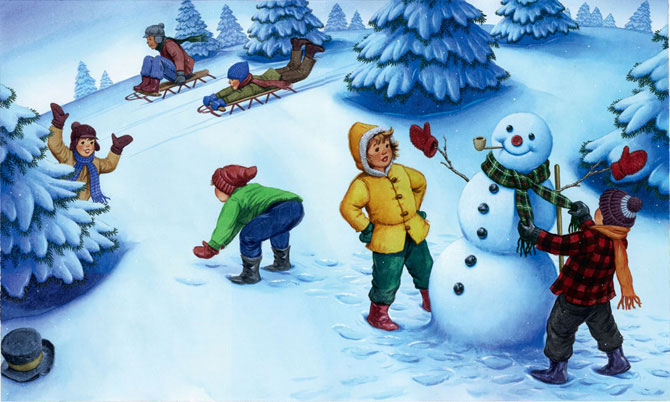 ЗИМНИЕ  ЗАБАВЫ
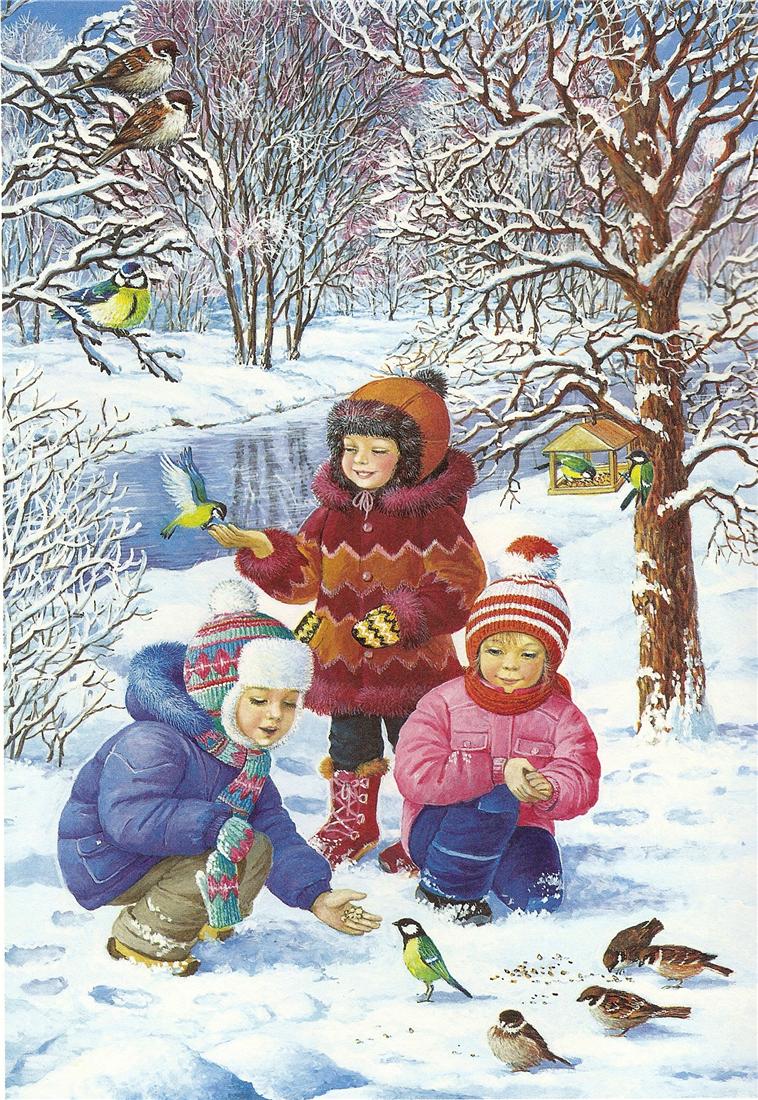 Дети кормят птиц.
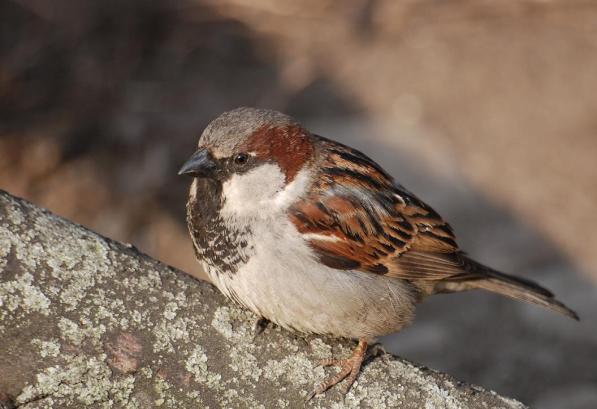 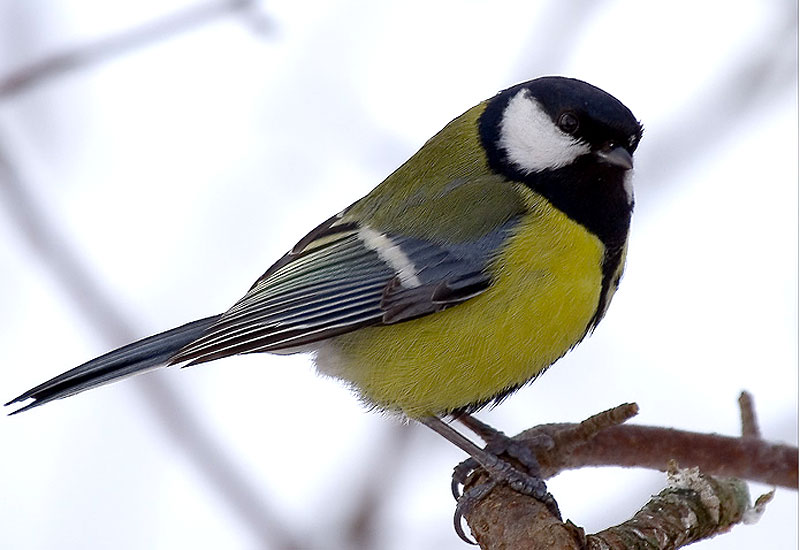 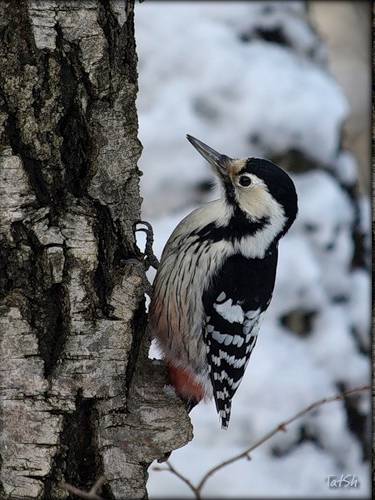 воробей
синица
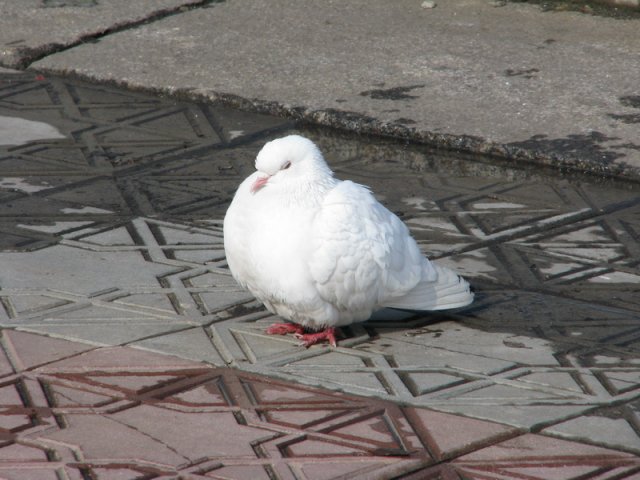 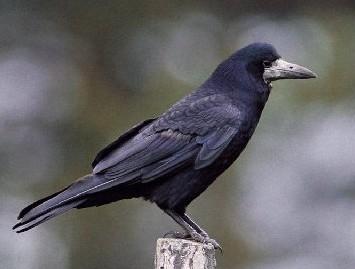 дятел
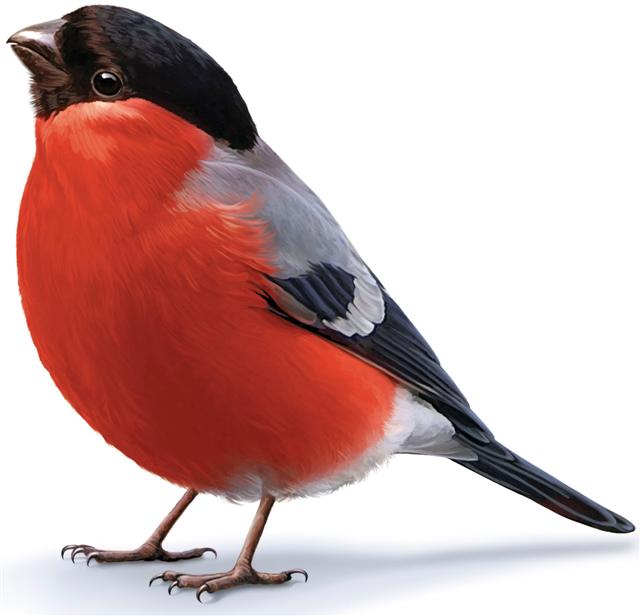 голуби
ворона
снегирь
Мальчик и девочка катаются на лыжах.
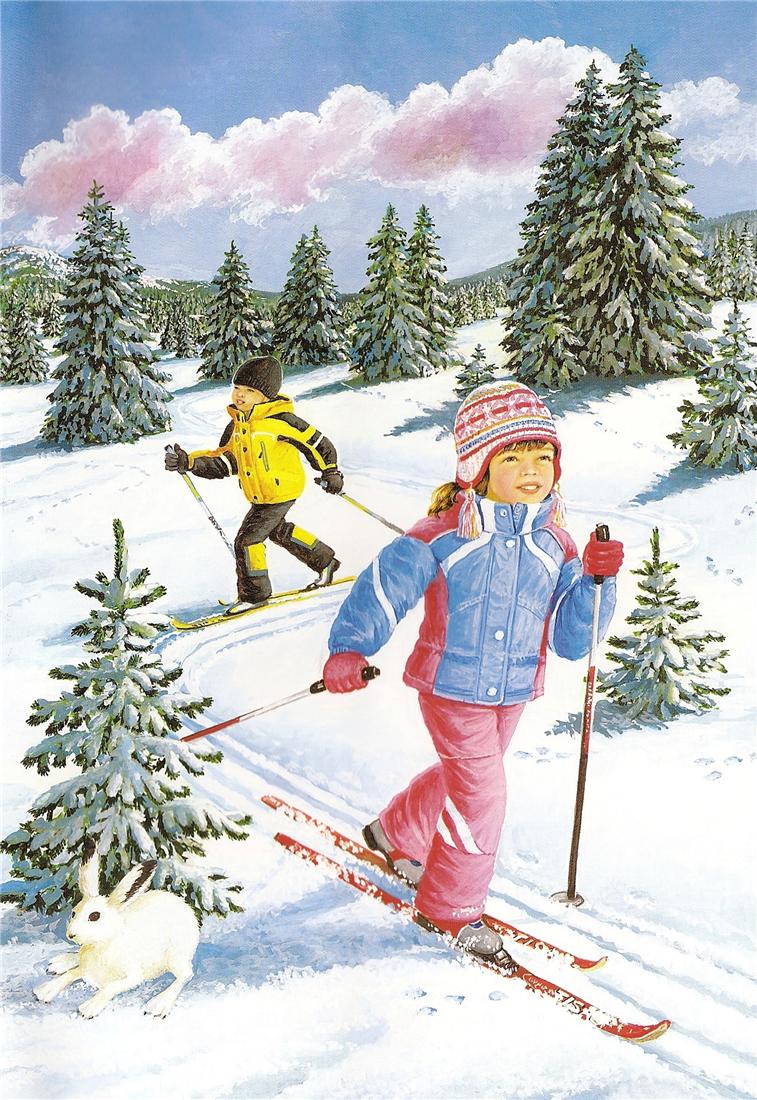 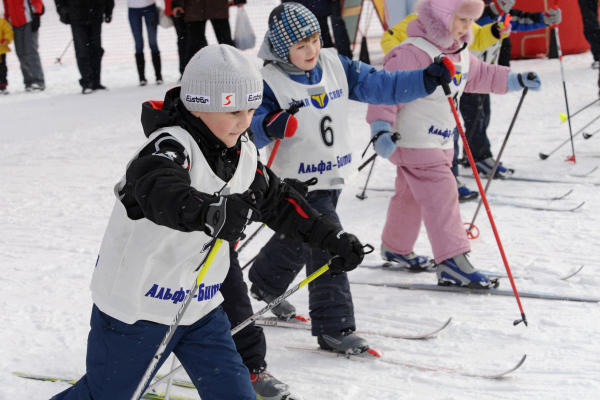 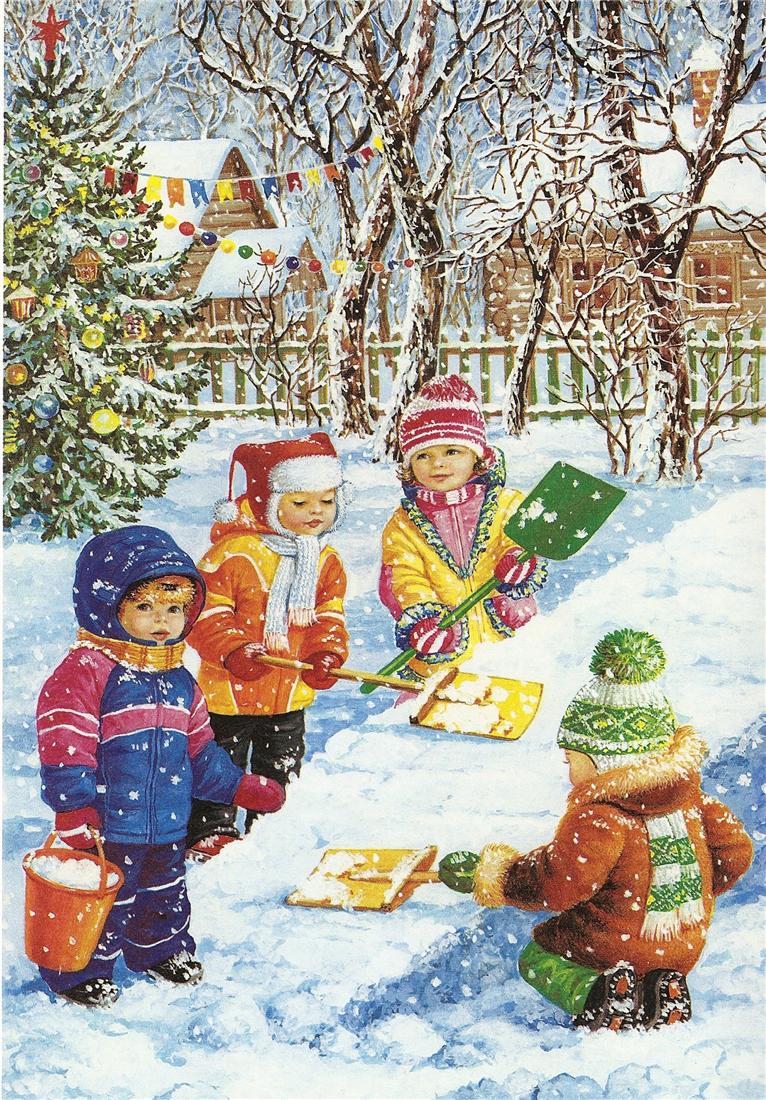 Дети делают снежную горку.
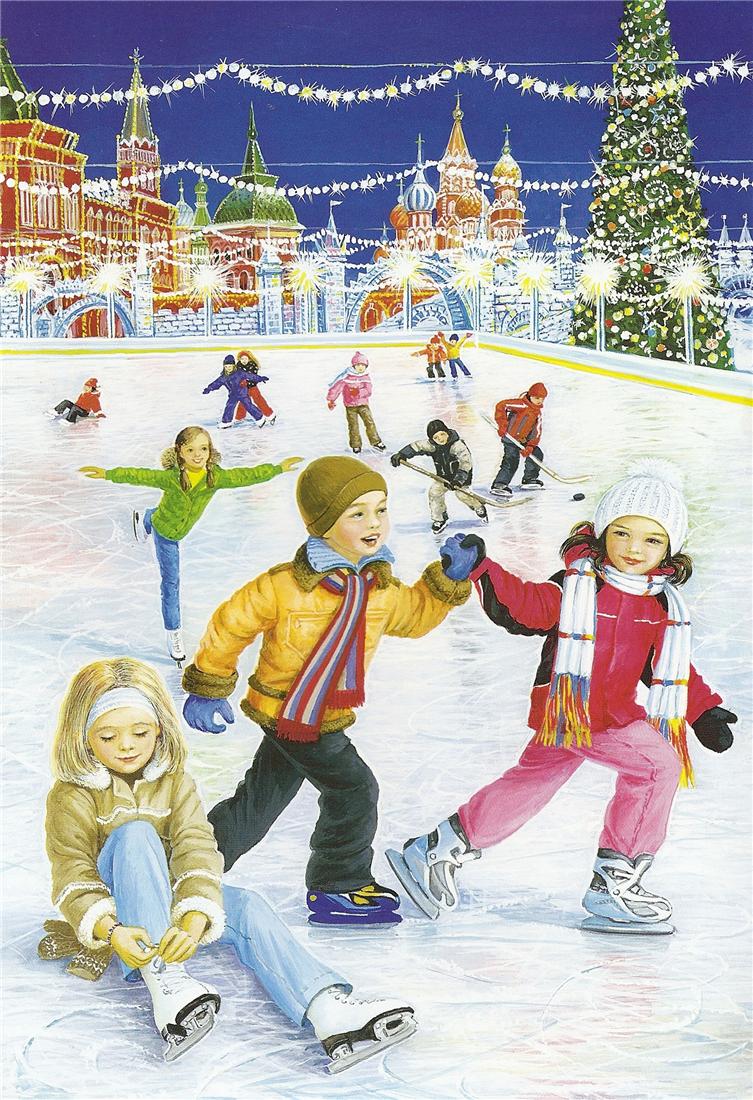 Дети катаются на коньках.
Мальчики играют в хоккей.
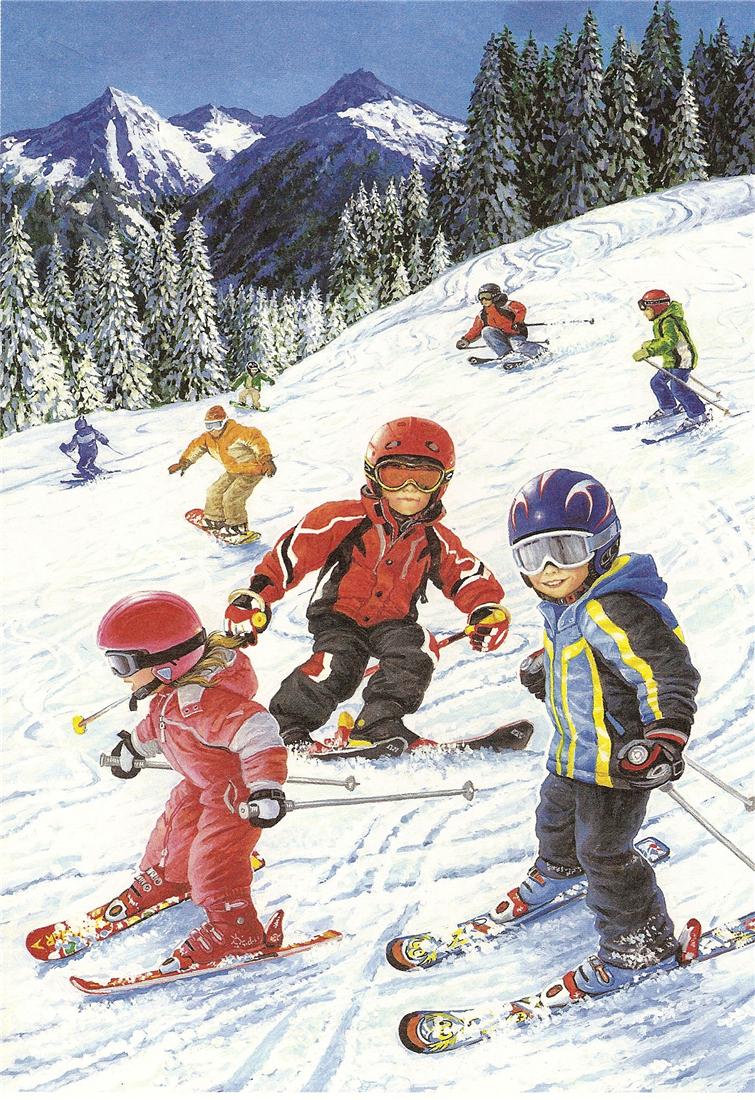 Дети катаются с горки на лыжах.
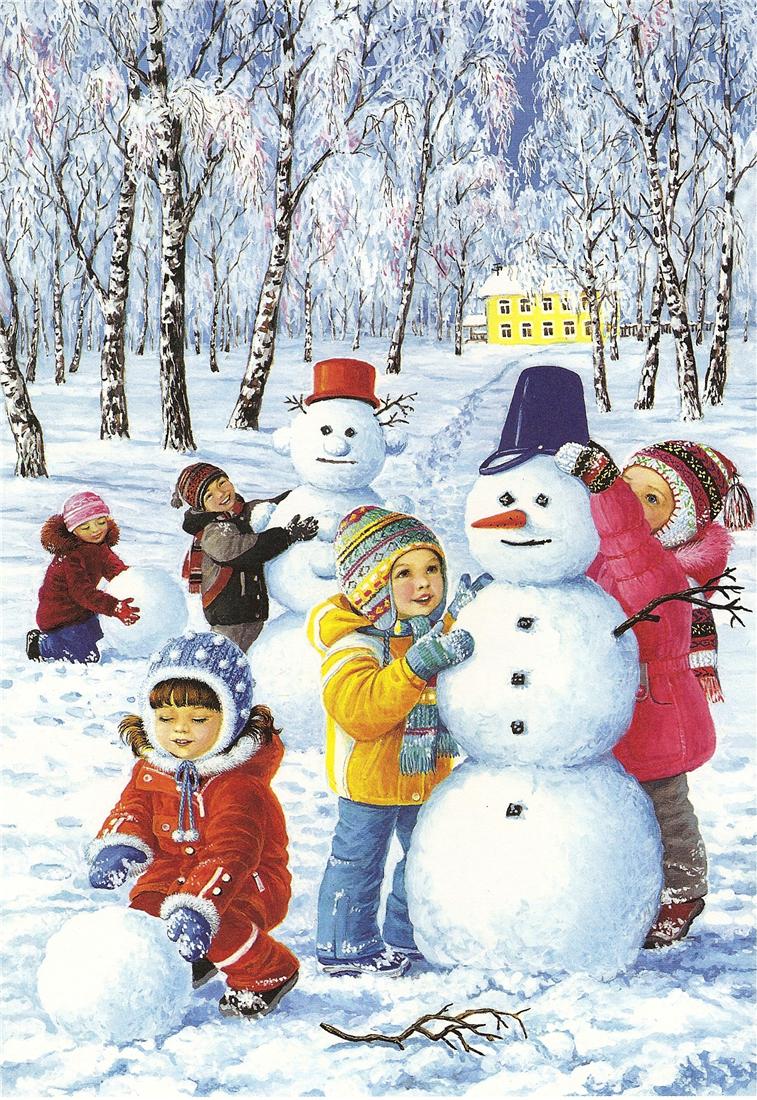 Ребята лепят снеговика.